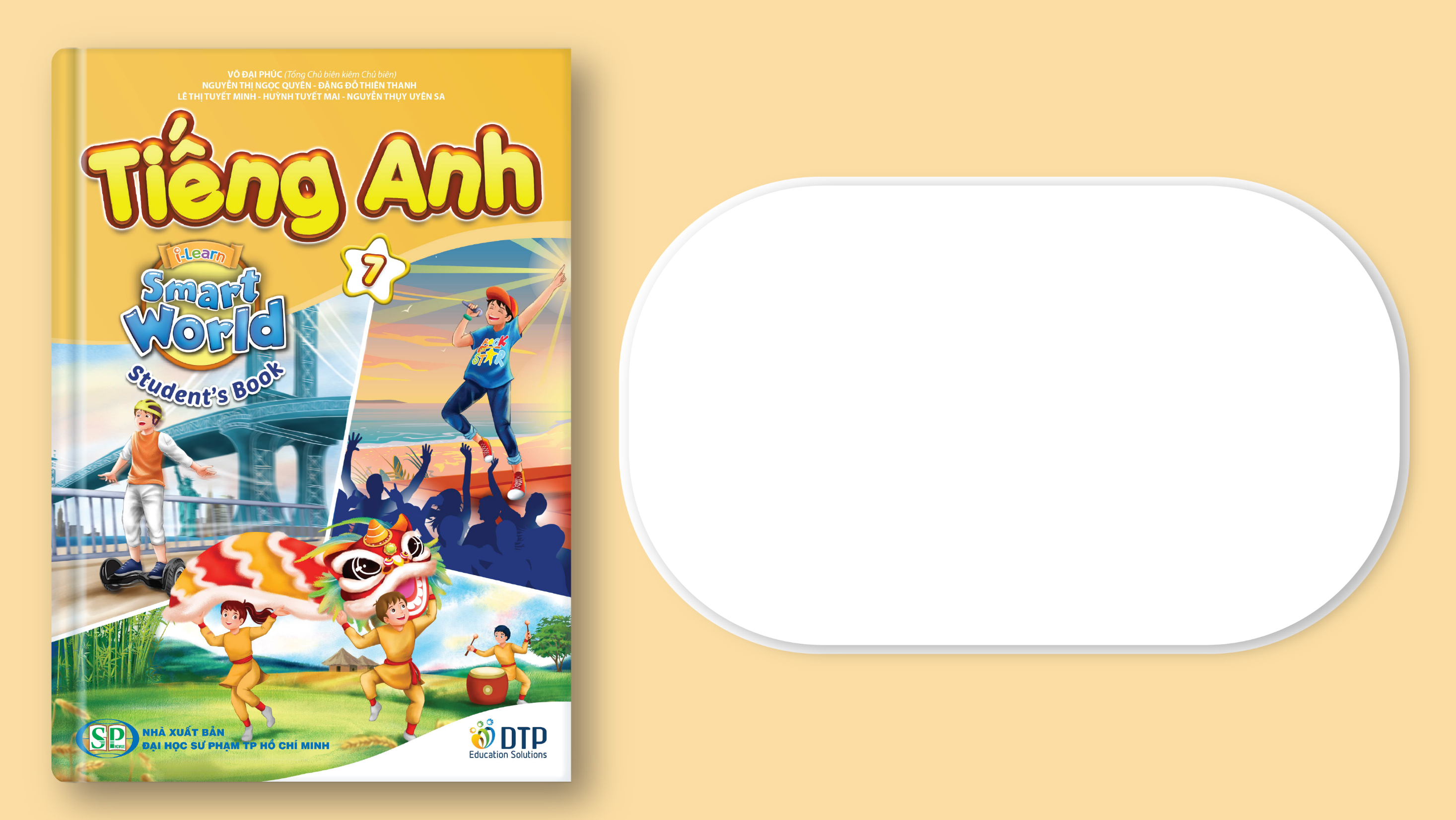 Unit 10: Energy Sources
Lesson 1.1: Vocabulary & Listening 
Page 76
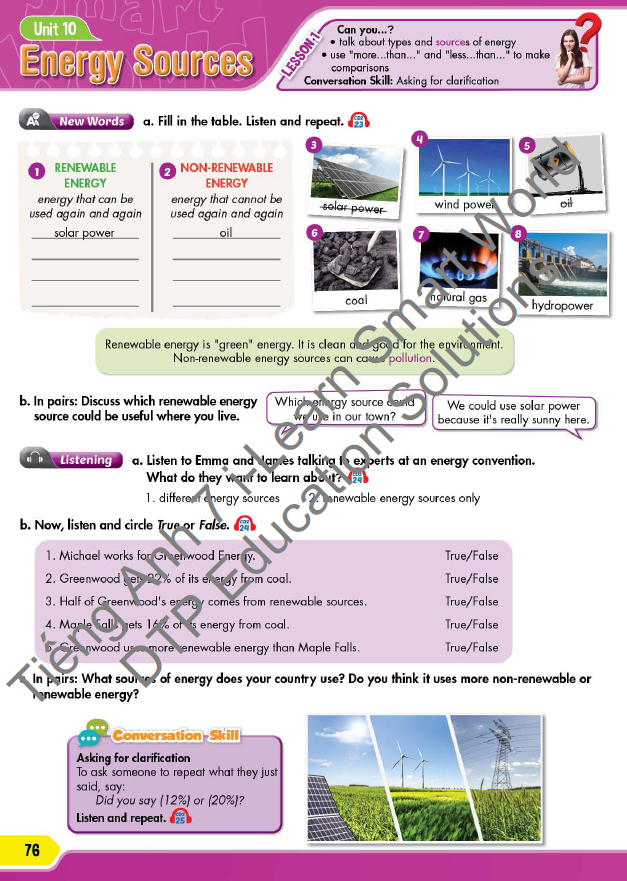 LESSON OUTLINE
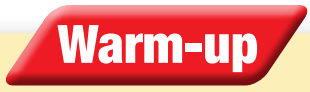 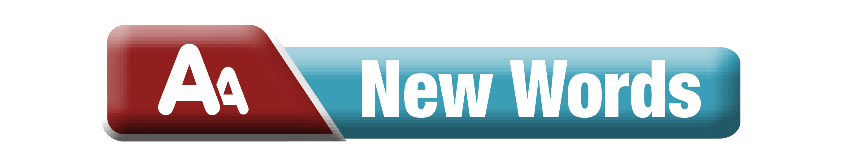 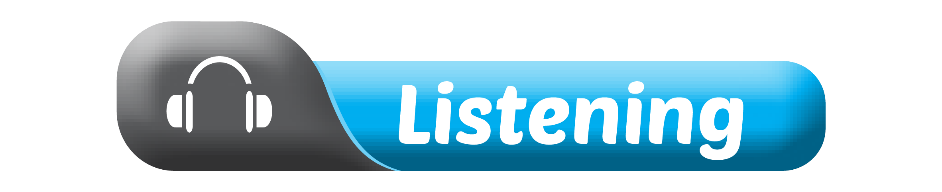 Consolidation
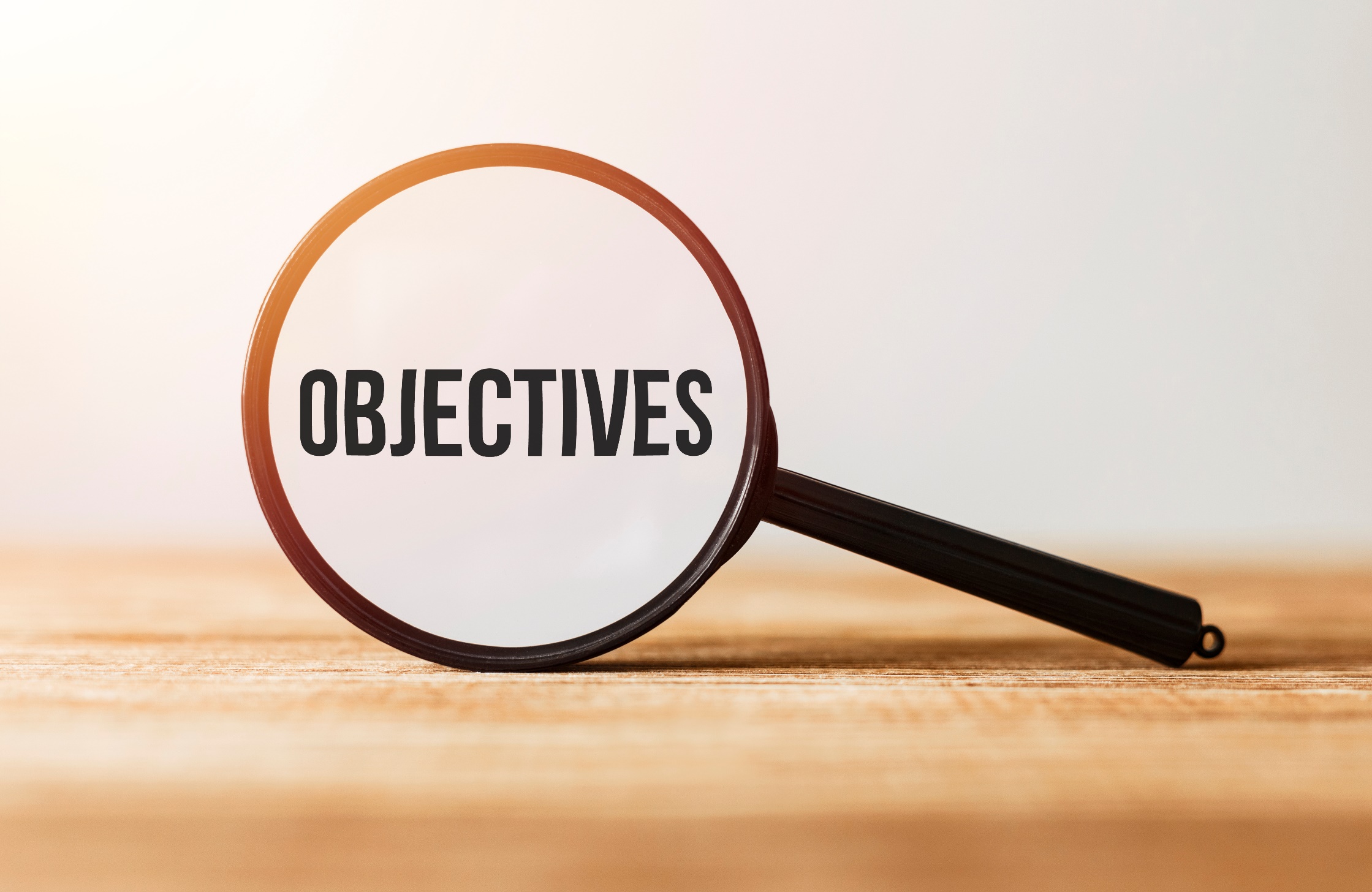 By the end of this lesson, students will be able to…

talk about types and sources of energy.
ask for clarification.
practice listening for main ideas and specific information.
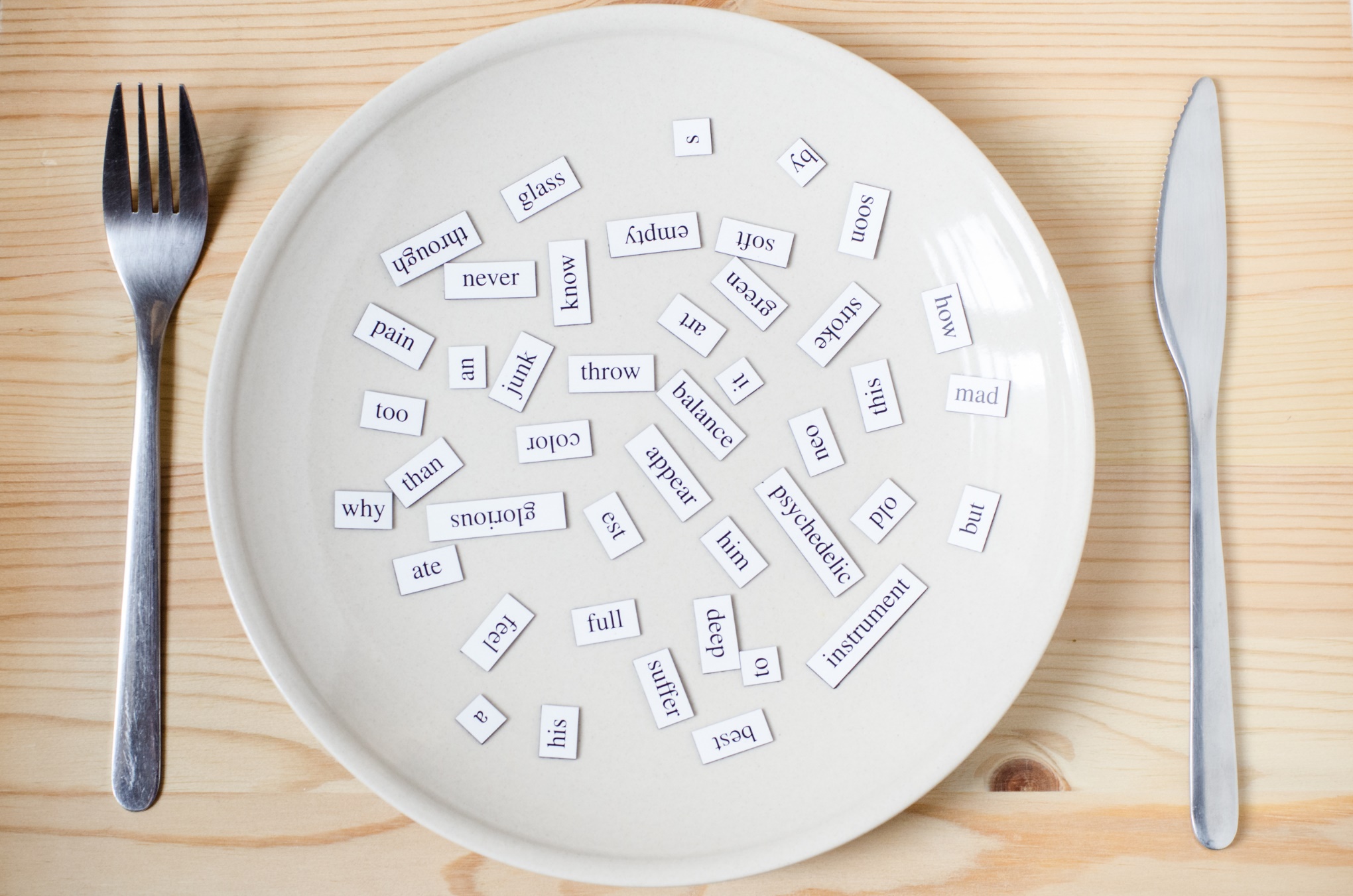 Vocabularies
renewable
non-renewable
solar power
wind power
oil
coal
natural gas
hydropower
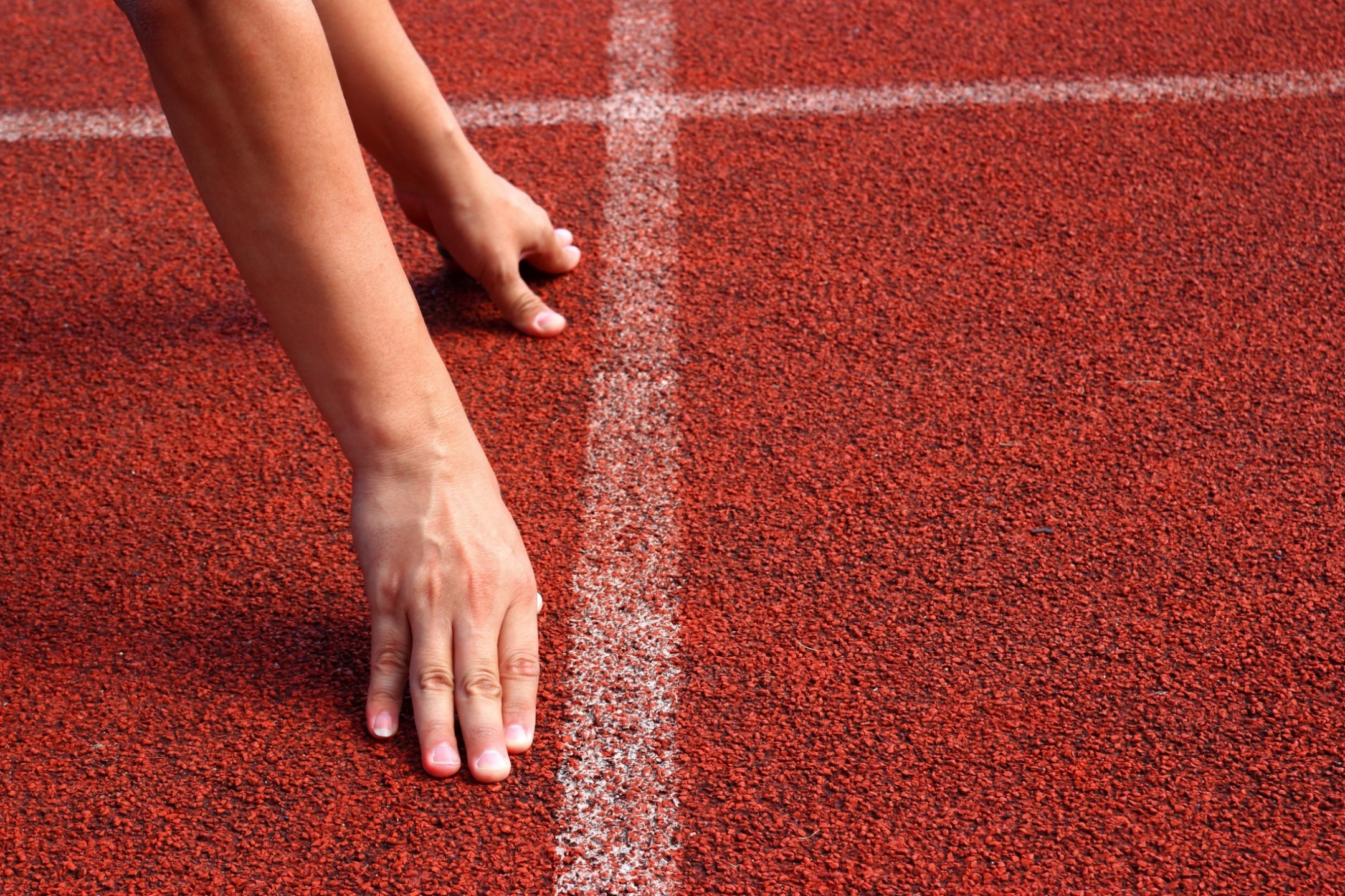 WARM-UP
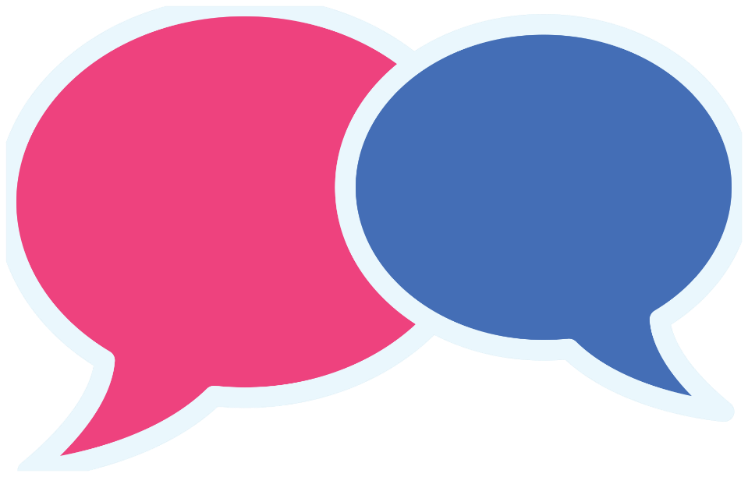 Work in pairs
1. What do you use in your home to …
cook food?
run your TV, smartphone, laptop, etc.?
2. Where are they from?
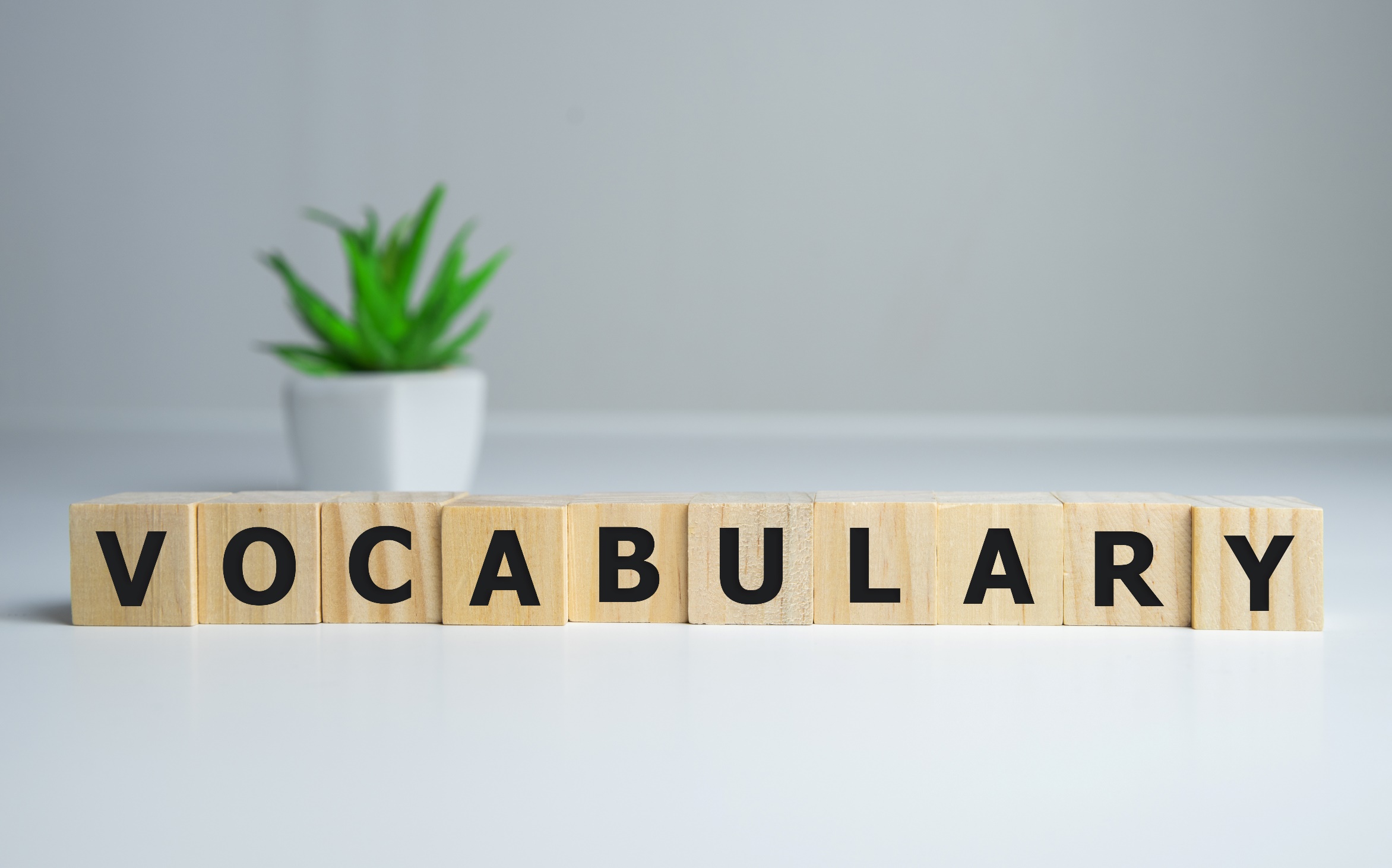 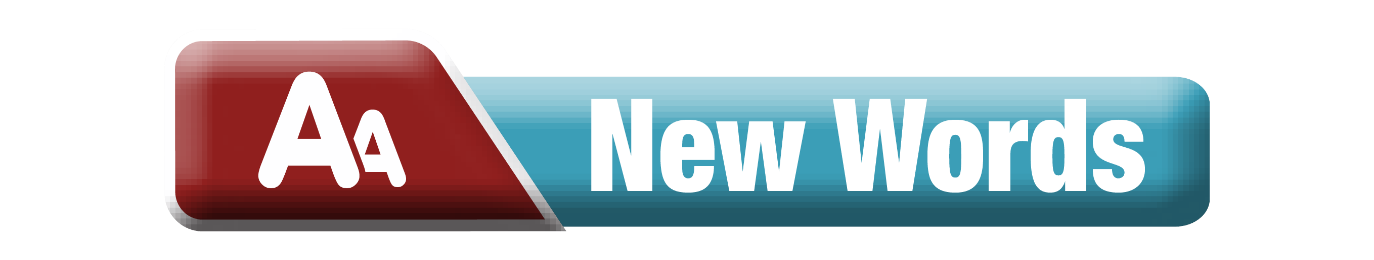 Work in pairs.          What are these used for?
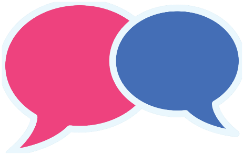 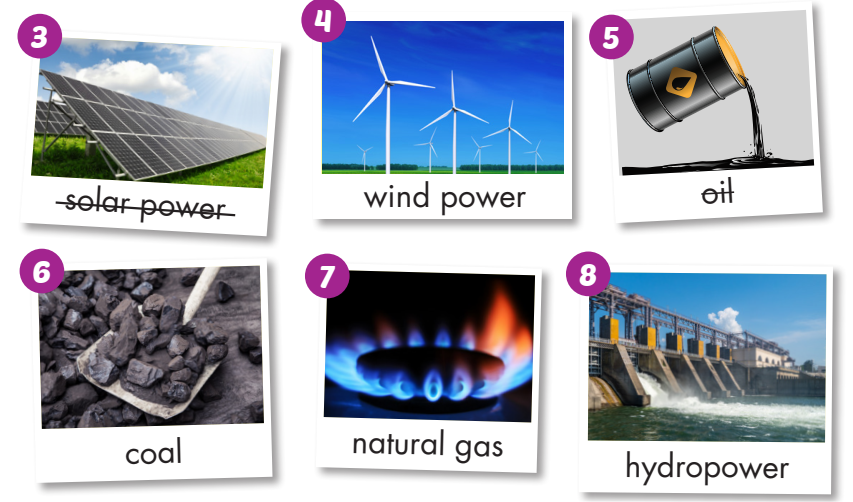 They are used to make electricity.
Work in pairs.
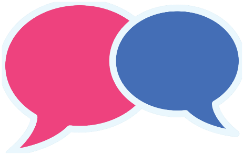 Which can be used again and again (Renewable energy)? 
Which cannot be used again and again (Non-renewable energy)?
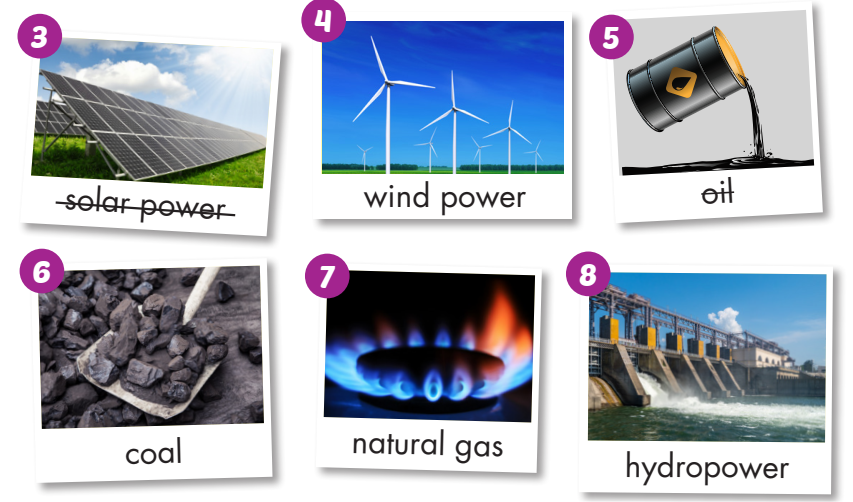 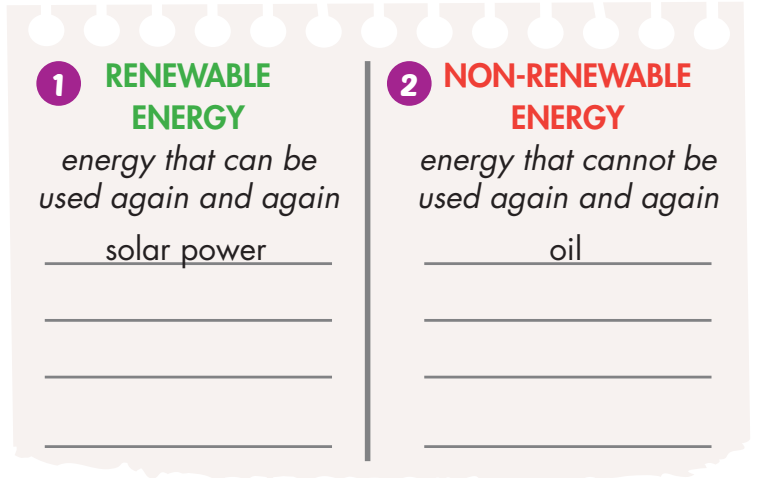 wind power
coal
hydropower
natural gas
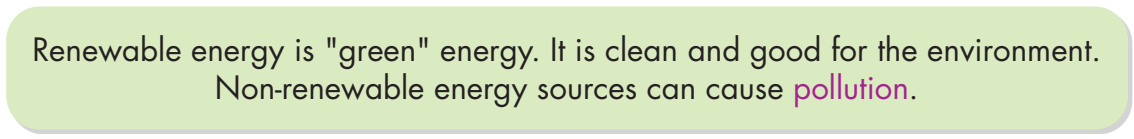 Listen and repeat. Click each phrase to hear the sound
renewable (adj) /rɪˈnuːəbl/ có thể tái tạo
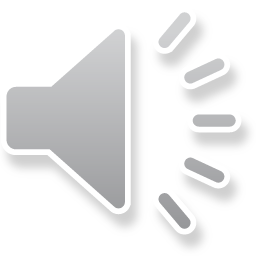 non-renewable (adj) /ˌnɑːn rɪˈnuːəbl/ không thể tái tạo
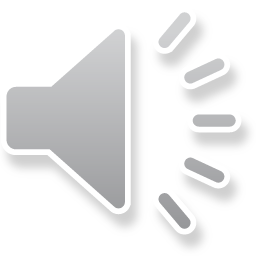 solar power (n) /ˌsoʊlər ˈpaʊər/ năng lượng mặt trời
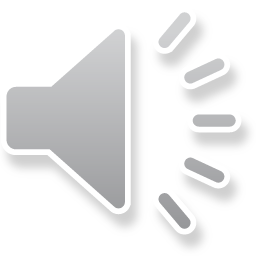 wind power (n) /ˌwɪnd ˈpaʊər/ năng lượng gió
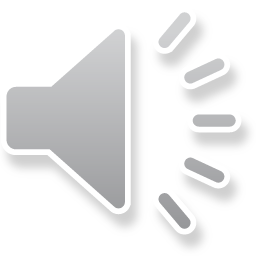 oil (n) /ɔɪl/ dầu
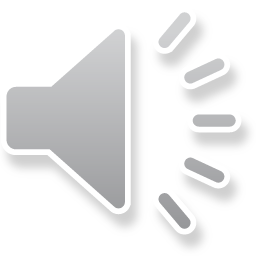 coal (n) /koʊl/ than đá
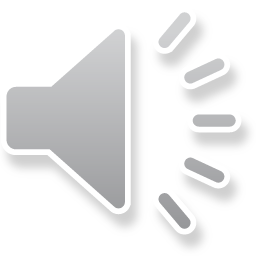 natural gas (n) /ˌnætʃrəl ˈɡæs/ khí tự nhiên
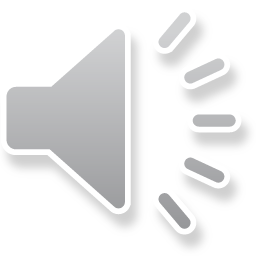 hydropower (n) /ˈhaɪdroʊpaʊər/ thủy điện
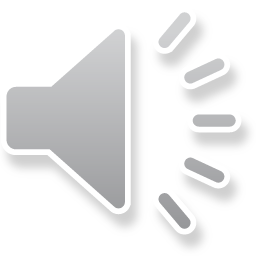 [Speaker Notes: GV click vào từng cụm nghe âm thanh]
Work in pairs. 
b. Discuss which renewable energy source could be useful where you live.
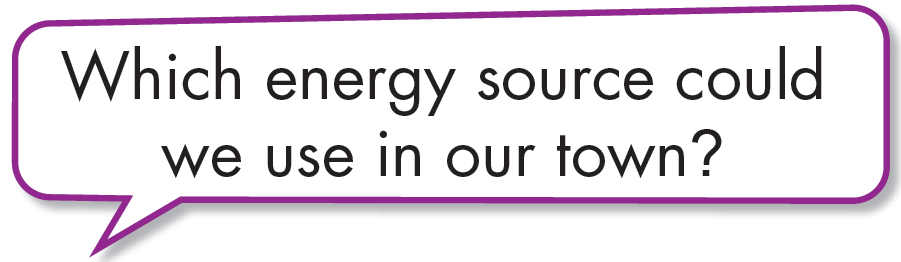 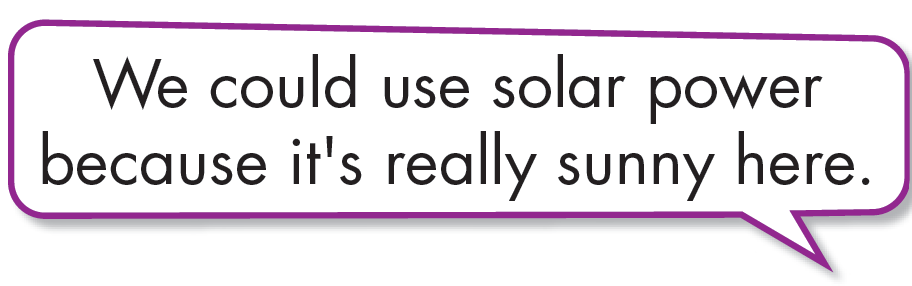 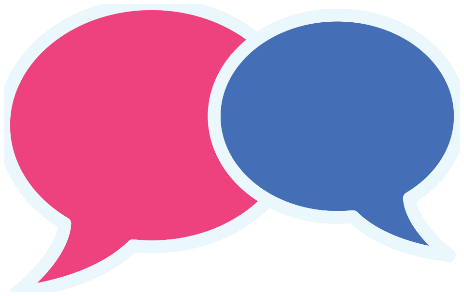 Unscramble the words. Copy the letters in the numbered boxes to find the final message.
Extra Practice
WB, page 56
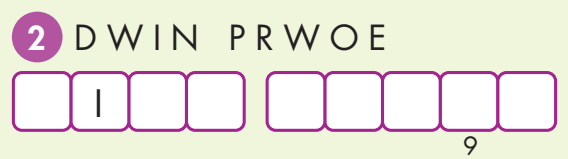 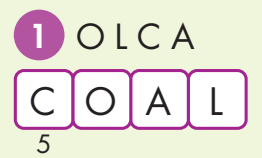 W        N  D      P  O  W   E   R
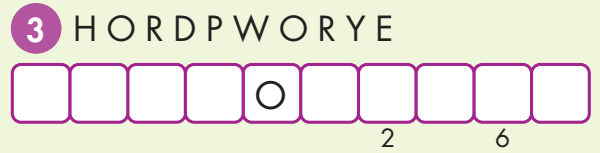 H   Y   D   R        P   O  W  E   R
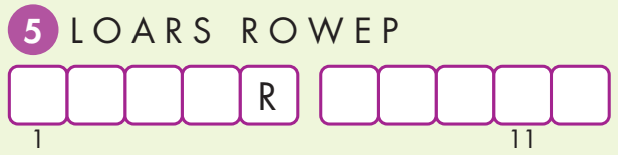 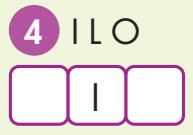 S   O   L   A           P   O  W  E   R
O         L
Unscramble the words. Copy the letters in the numbered boxes to find the final message.
Extra Practice
WB, page 56
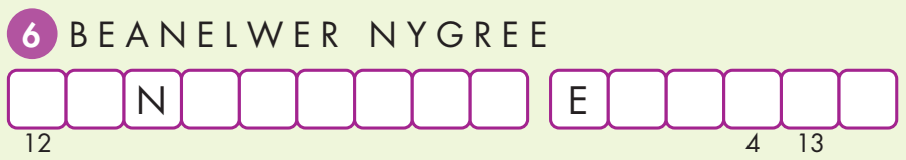 R   E         E   W  A   B   L    E          N   E   R   G   Y
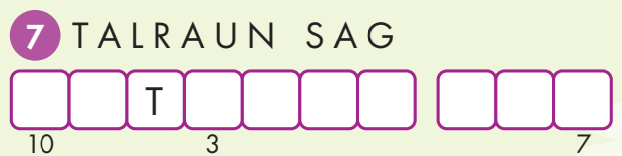 N   A        U   R   A   L      G   A   S
Unscramble the words. Copy the letters in the numbered boxes to find the final message.
Extra Practice
WB, page 56
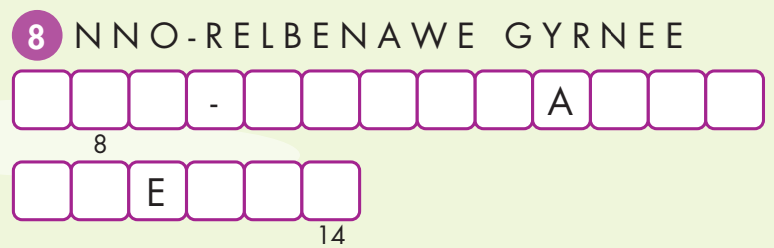 N  O   N        R   E   N   E   W        B   L   E
E   N        R   G   Y
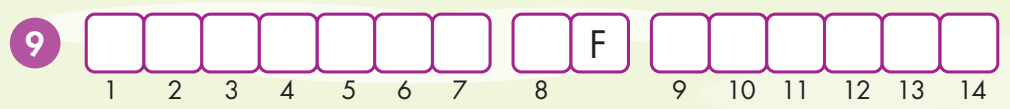 S   O   U  R   C    E   S     O           E   N   E   R   G   Y
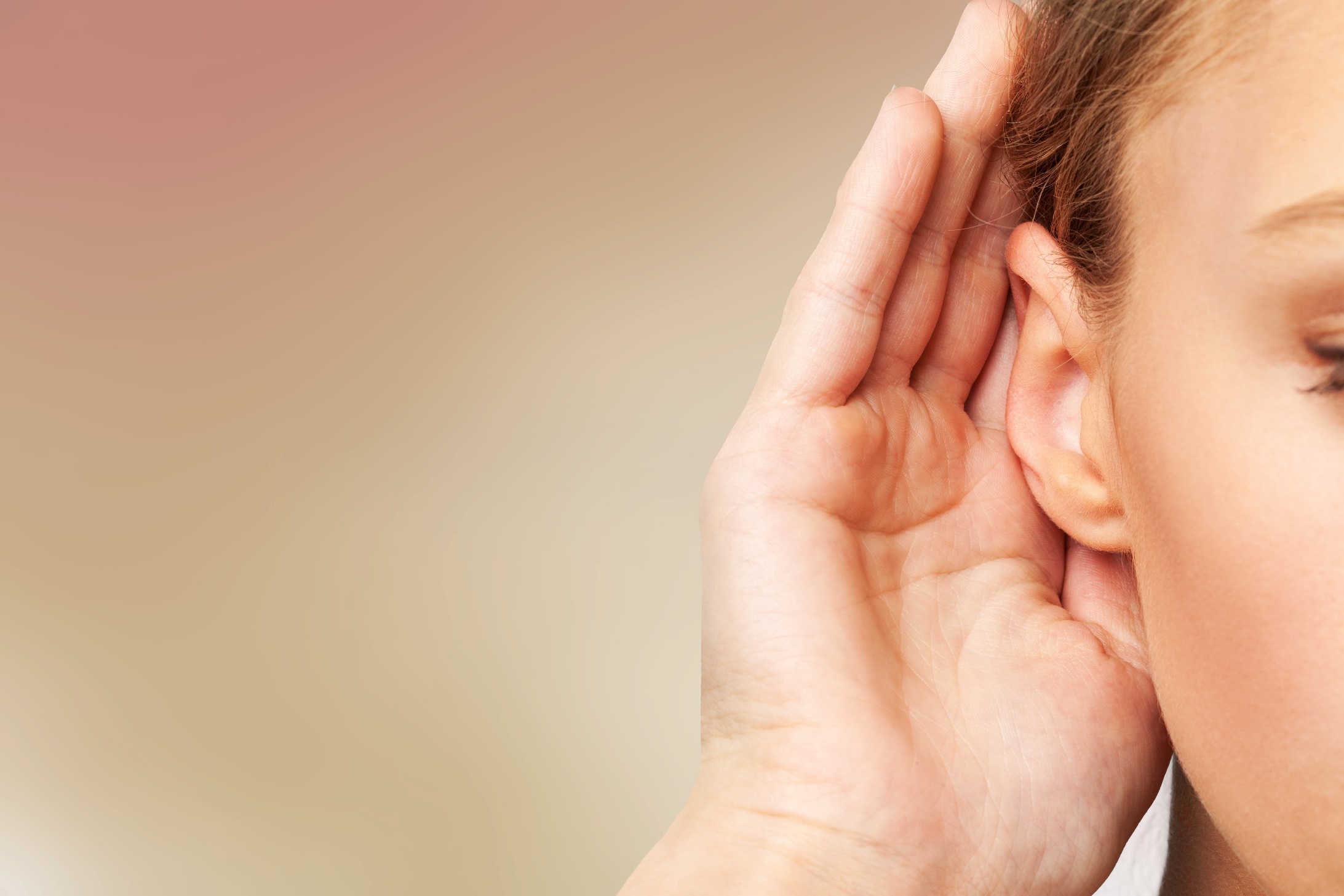 It’s listening time….
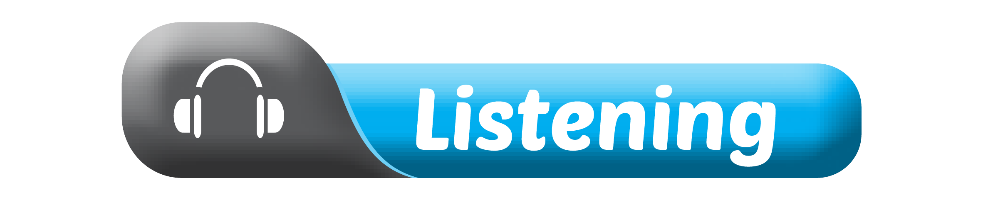 Pre - listening
Read the instruction quickly. Underline the key words. What are we going to do? 
Listen and choose the correct answer.
a. Listen to Emma and James talking to experts at an energy convention.What do they want to learn about?
While - listening
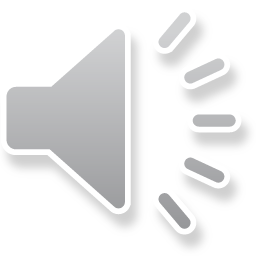 Click on the icon to hear the sound
Now listen and choose the correct answer.  FIRST TIME
a. Listen to Emma and James talking to experts at an energy convention. What do they want to learn about?
 YOUR ANSWER?
1. different energy sources
 WHY?
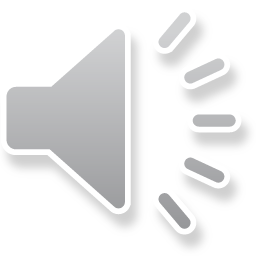 While - listening
Click on the icon to hear the sound
Now listen again and check.  SECOND TIME
While you are listening, focus on what Emma and James ask.
	Emma: How much energy does Greenwood get from coal?
	Emma: How much energy does it get from renewable sources?
	James: How much energy does Maple Falls get from coal? 
	James: How much energy does it get from wind power?
 YOUR ANSWER?
 THE ANSWER IS …
1. different energy sources
2. renewable energy sources only
Pre - listening
Read the instruction and questions quickly. Underline the key words. What are we going to do? 
Listen and circle True or False.
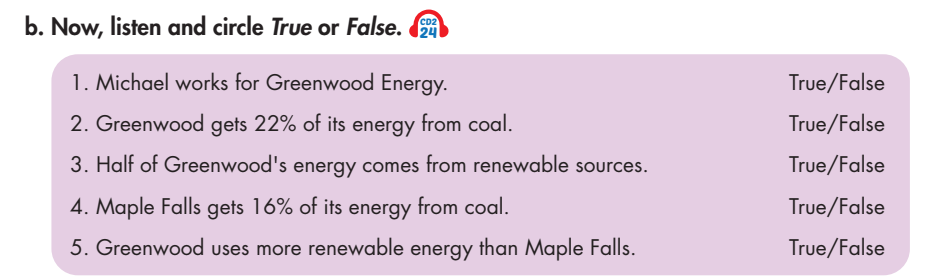 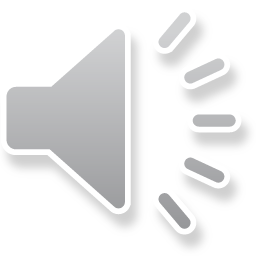 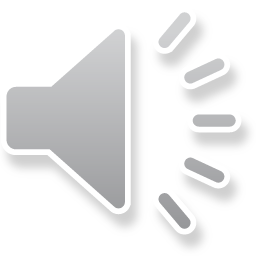 While - listening
Click on the icon to hear the sound
Now listen and circle True or False.  FIRST TIME
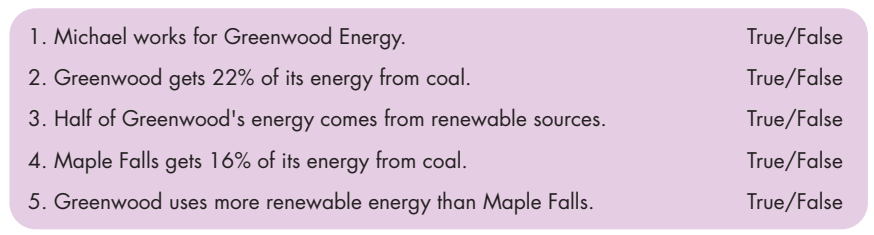  WHAT ARE YOUR ANSWERS?
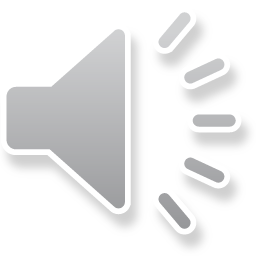 While - listening
Click on the icon to hear the sound
Now listen again and check.  SECOND TIME
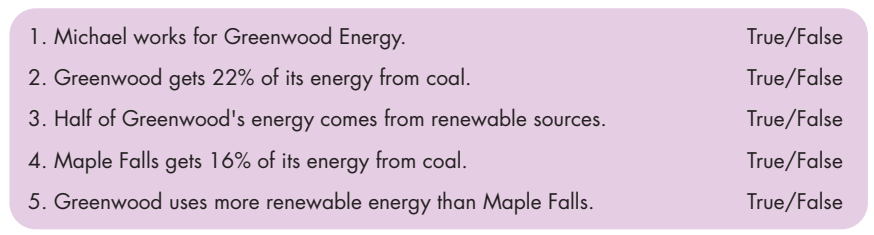  WHY ARE THESE ANSWERS?
Click on the icon to hear the sound
While - listening
Now listen again and check.  THIRD TIME
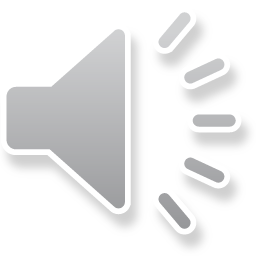 Emma: How much energy does Greenwood get from coal?Michael: It gets sixteen percent from coal.
Emma: Hi, are you from Greenwood Energy?Michael: Yes. My name's Michael.
1. Michael works for Greenwood Energy. True
2. Greenwood gets 22% of its energy 
from coal. False
Emma: How much energy does it get from renewable sources?Michael: Fifty percent.
3. Half of Greenwood's energy comes from renewable sources. True
Click on the icon to hear the sound
James: How much energy does Maple Falls get from coal?Ann: Sixty percent.
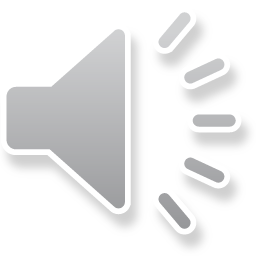 4. Maple Falls gets 16% of its energy from coal. False
Emma: Greenwood gets fifty percent. It uses more renewable energy sources than Maple Falls.
5. Greenwood uses more renewable energy than Maple Falls. True
Audio - Scripts
Practice the conversation with a partner.
Michael: Yes. My name's Michael. How can I help you?
Emma: How much energy does Greenwood get from coal?
Michael: It gets sixteen percent from coal.
Emma: Did you say sixty or sixteen?
Michael: Sixteen percent.
Emma: How much energy does it get from renewable sources?
Michael: Fifty percent. We use lots of wind power.
Emma: OK. Thank you.
Michael: You're welcome.
Practice the conversation with a partner.
Audio - Scripts
James: Hi, are you Ann from Maple Falls Energy?
Ann: Yes.
James: Can I ask you some questions?
Ann: OK.
James: How much energy does Maple Falls get from coal?
Ann: Sixty percent.
James: How much energy does it get from wind power?
Ann: Just under three percent.
James: Thank you.
James: Hey Emma, Maple Falls gets less than three percent of its energy from renewable sources.
Emma: Greenwood gets fifty percent. It uses more renewable energy sources than Maple Falls.
James: So, Greenwood is greener than Maple Falls.
Work in pairs
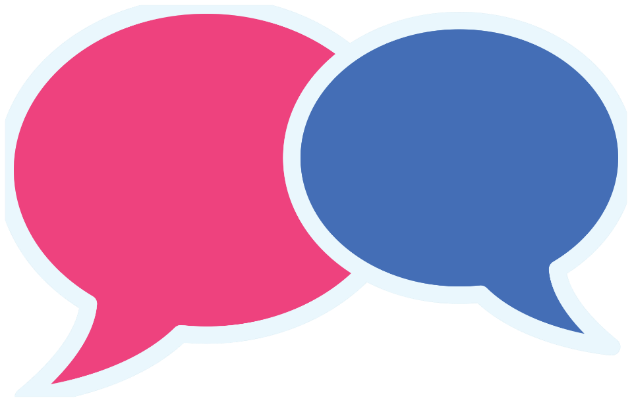 Post - listening
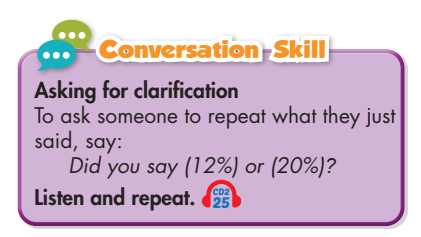 What sources of energy does your country use?
Do you think it uses more non-renewable orrenewable energy?
Click on the icon to hear the sound
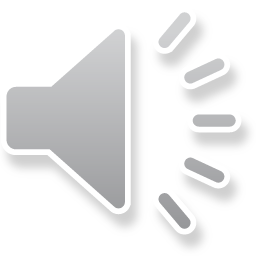 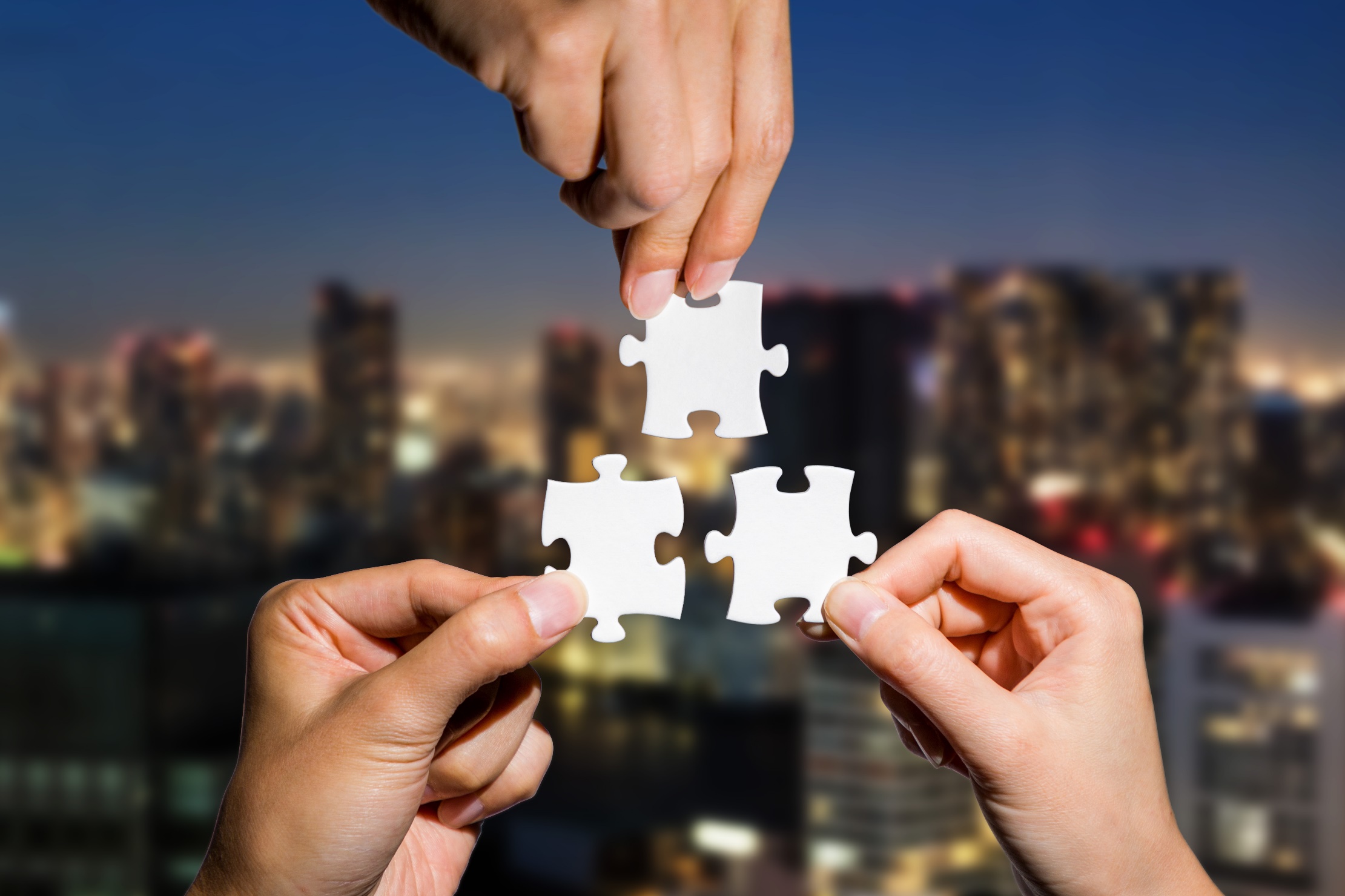 CONSOLIDATION
Write 5 sentences about what sources of energy your country uses. Use the information from Listening Task c.
Use the structures:
My country / Vietnam gets … of its energy from … .
Half of my country’s energy comes from … .
It uses more/less … than …
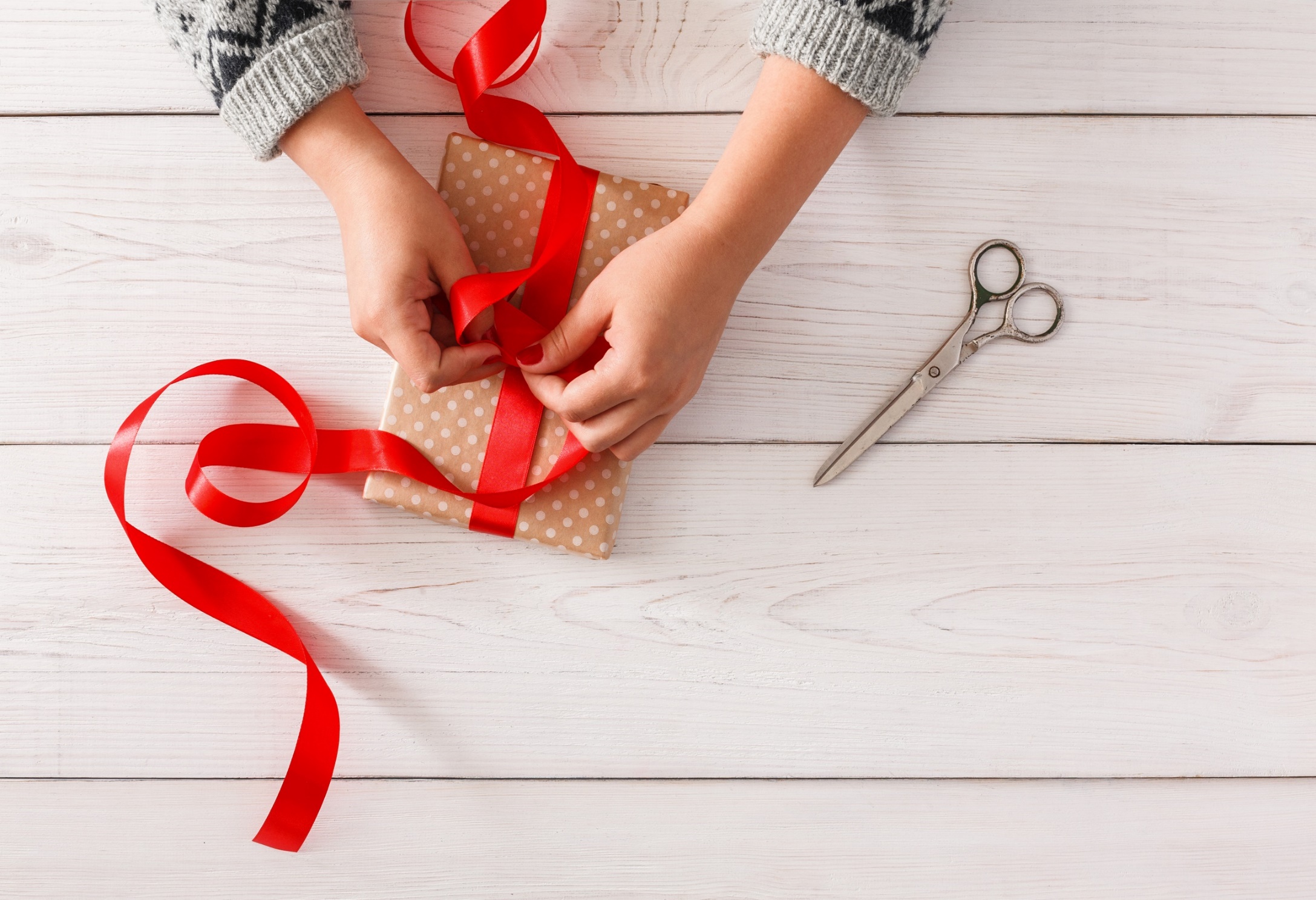 WRAP-UP
Today’s lesson
Vocabularies
renewable
non-renewable
solar power
wind power
oil
coal
natural gas
hydropower
Today’s lesson
Listening: 
Listening for main ideas and specific information.
Speaking: 
Talking about types and sources of energy.
Asking for clarification.
Homework
Learn by heart vocabularies and make sentences using them. 
Do the Listening exercise in Tiếng Anh 7 i-Learn Smart World Workbook on page 56.
Do exercises in Tiếng Anh 7 i-Learn Smart World Notebook on page 60.
Prepare the next lesson (page 77 SB).
Play the consolidation games in Tiếng Anh 7 i-Learn Smart World App on www.eduhome.com.vn
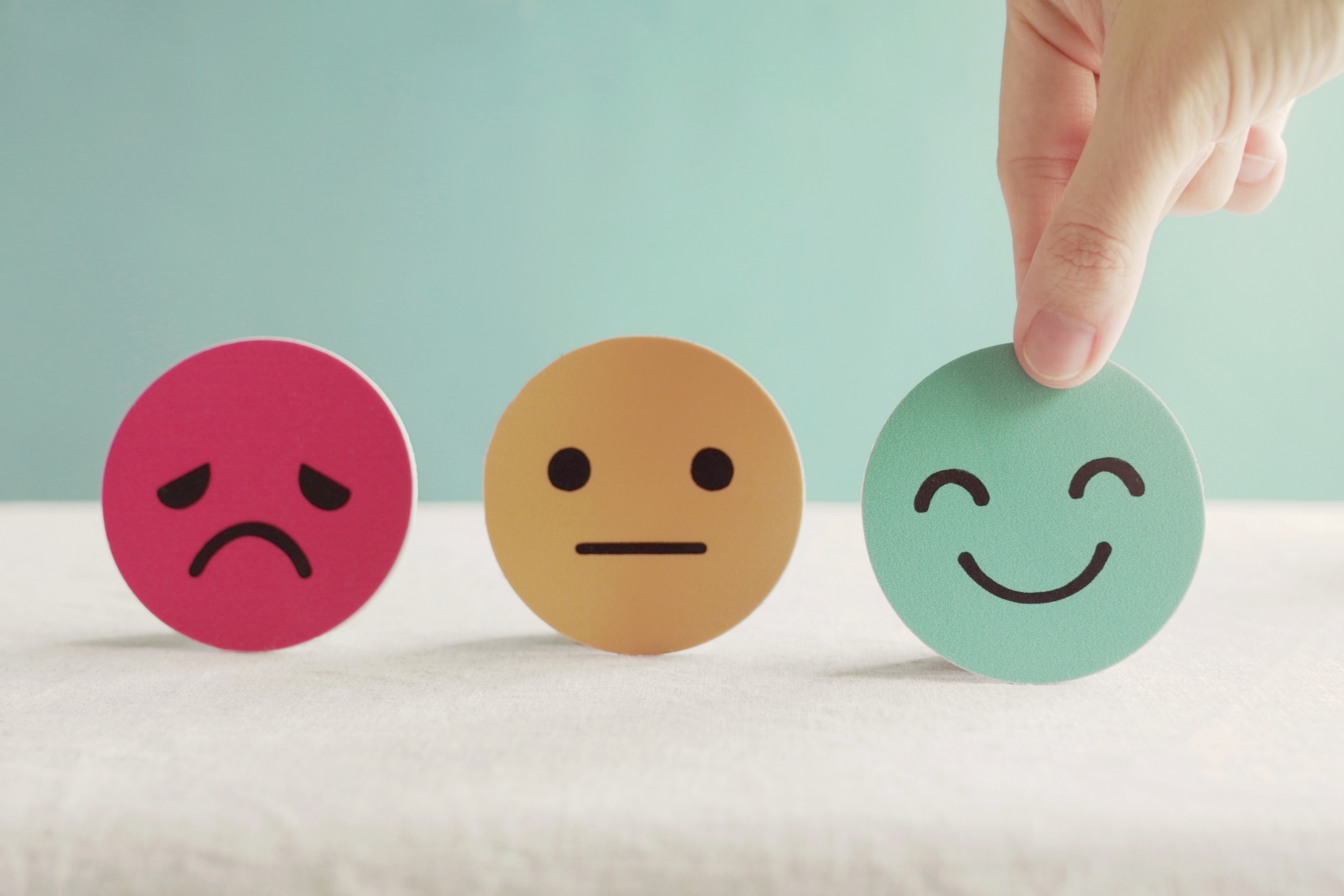 Lesson 3
Stay positive and have a nice day!